Improving Performance of Network Function Virtualization System (NFV)
Priyanka Naik
Supervisor: Prof. Mythili Vutukuru
What is NFV ???
Conventional Network 	Appliance Approach
Network Function Virtualization   	Approach
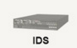 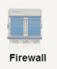 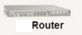 Virtual Machines
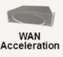 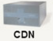 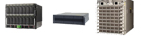 Standard servers, storage and switches
1
NFV Example
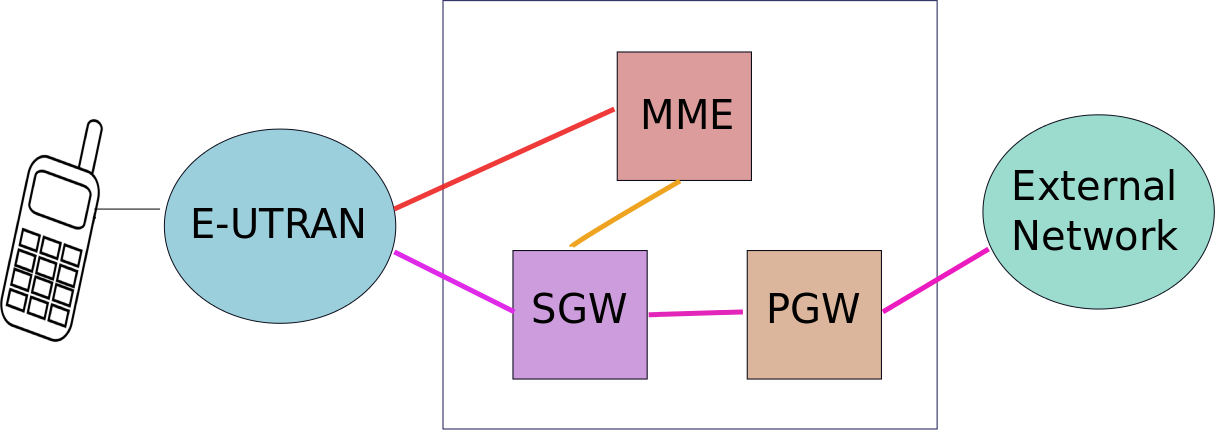 High Cost Hardware Middleboxes
Low Cost Virtual Machines
2
NFV Deployment
Deployment Components
Application Specific 
(ex. EPC Content)
System Specific
3